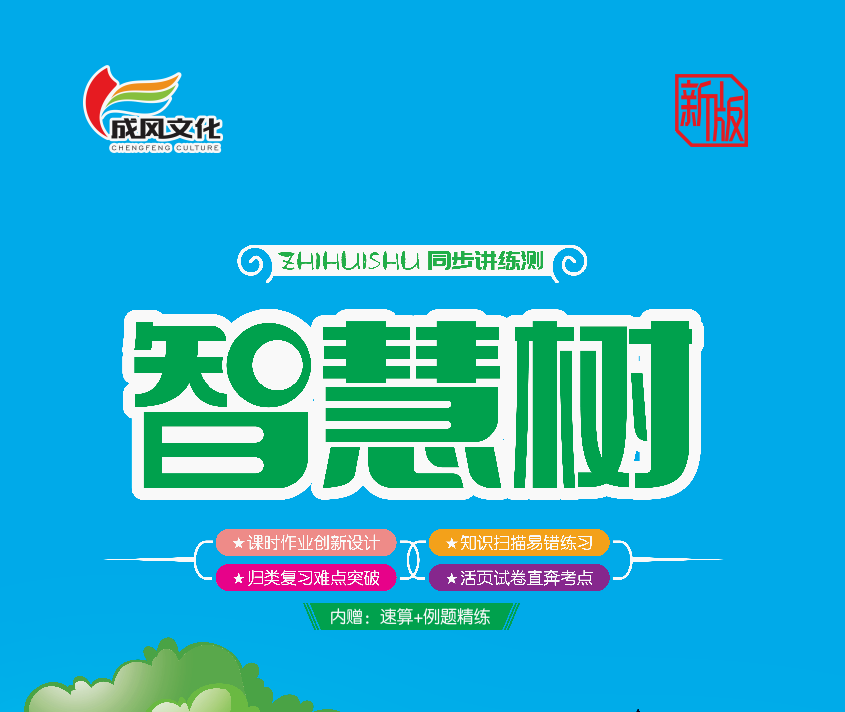 期末复习
第1课时  数与运算（1）
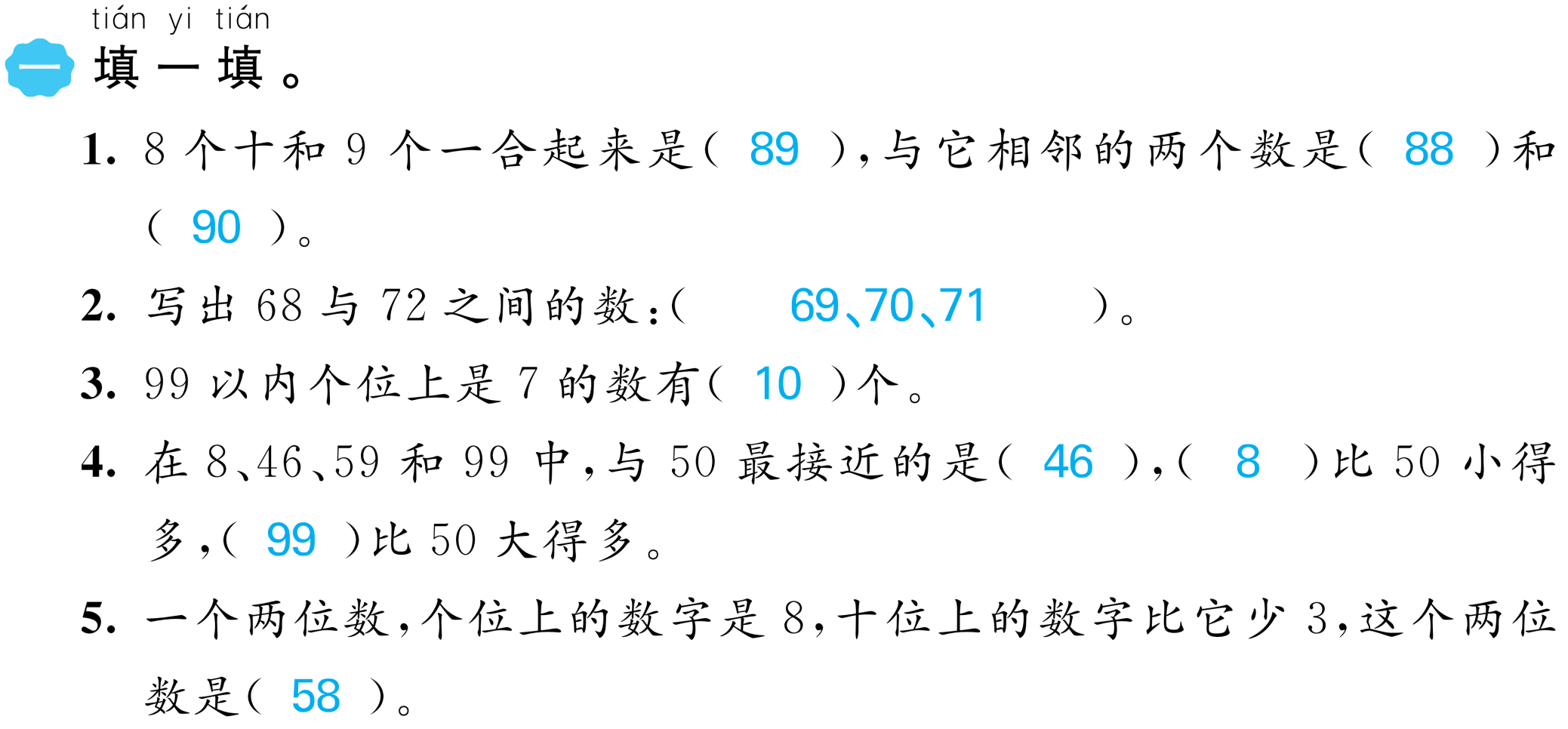 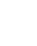 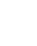 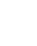 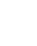 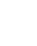 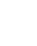 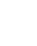 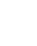 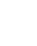 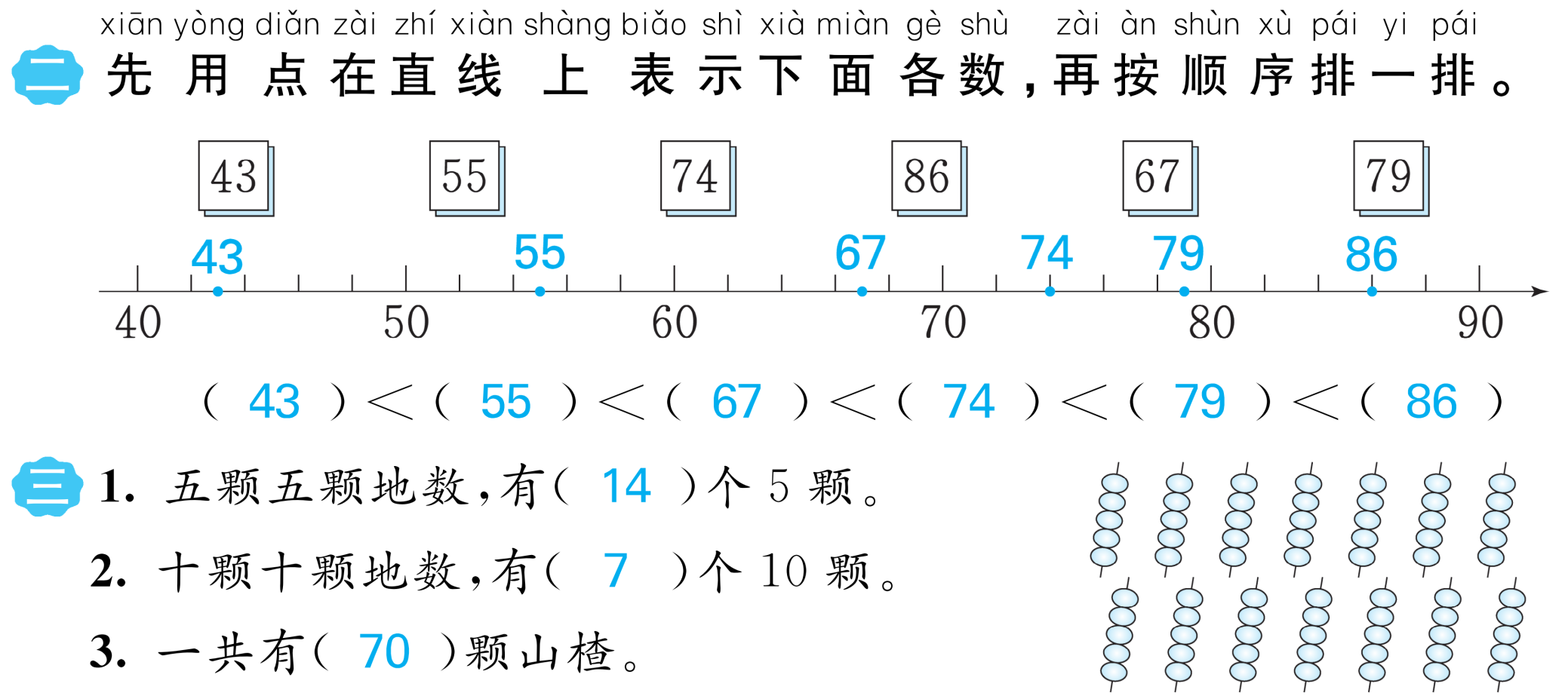 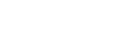 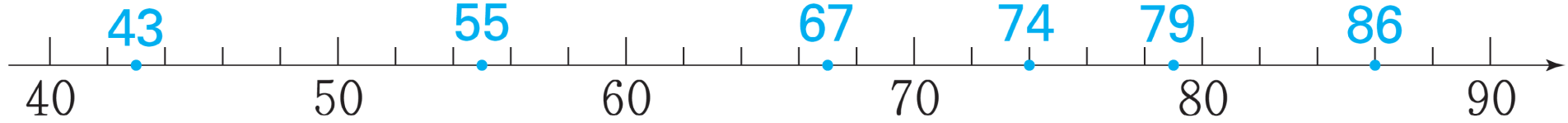 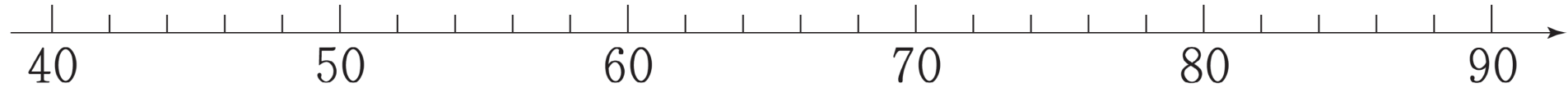 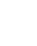 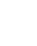 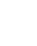 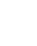 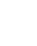 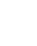 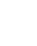 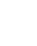 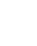 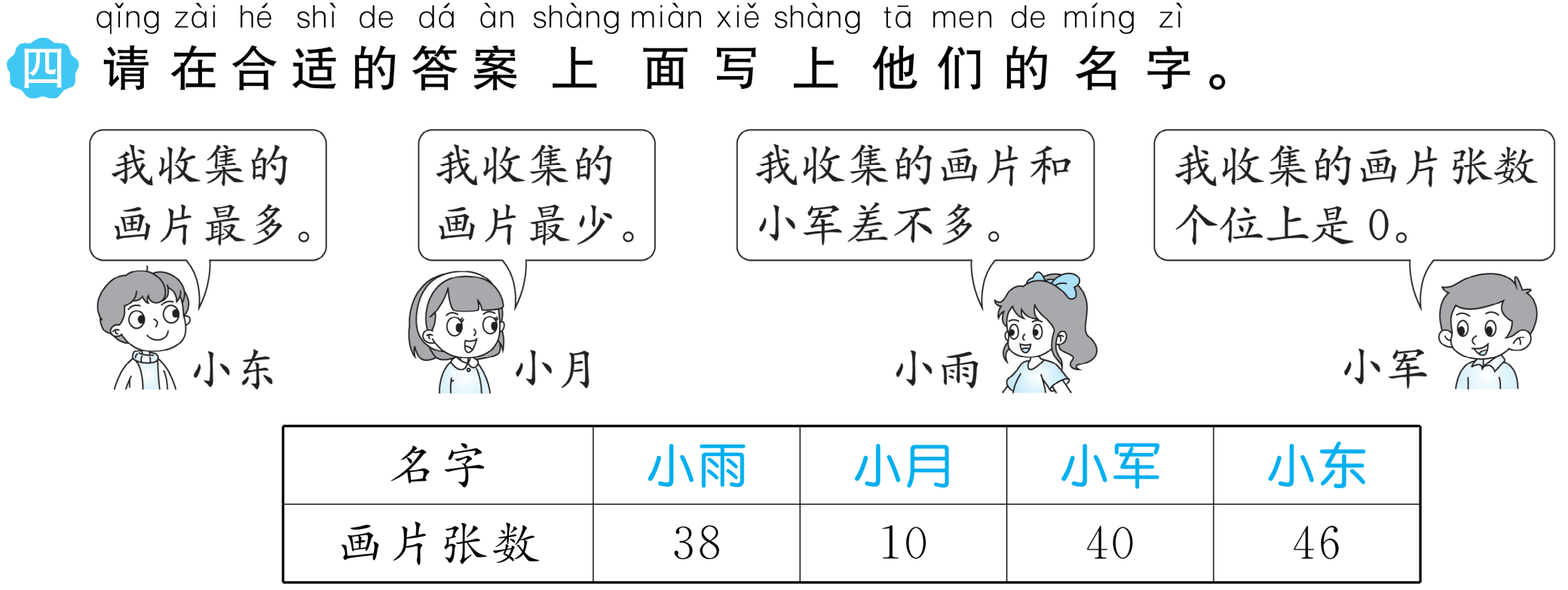 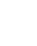 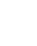 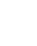 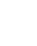 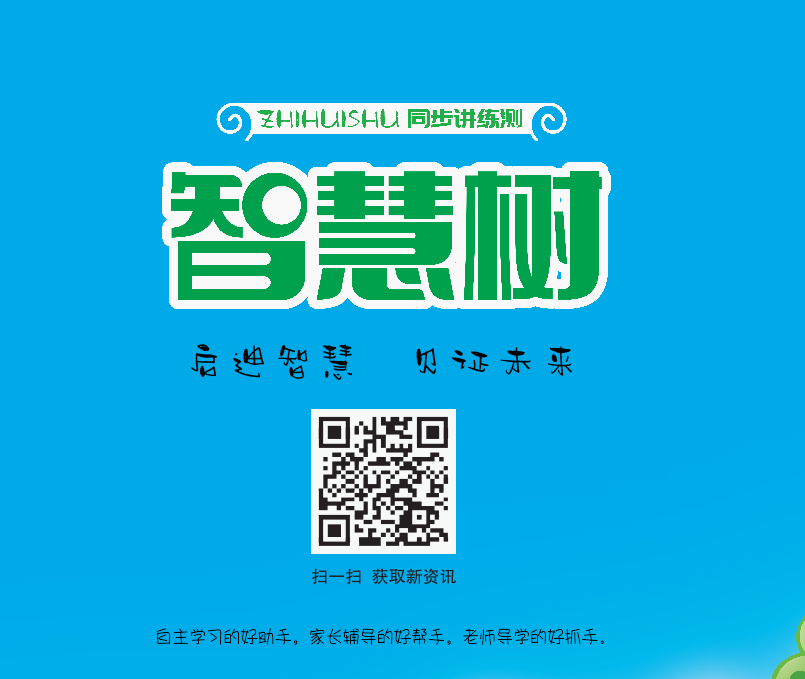 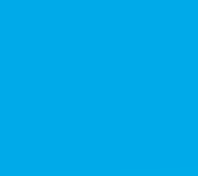